Au café
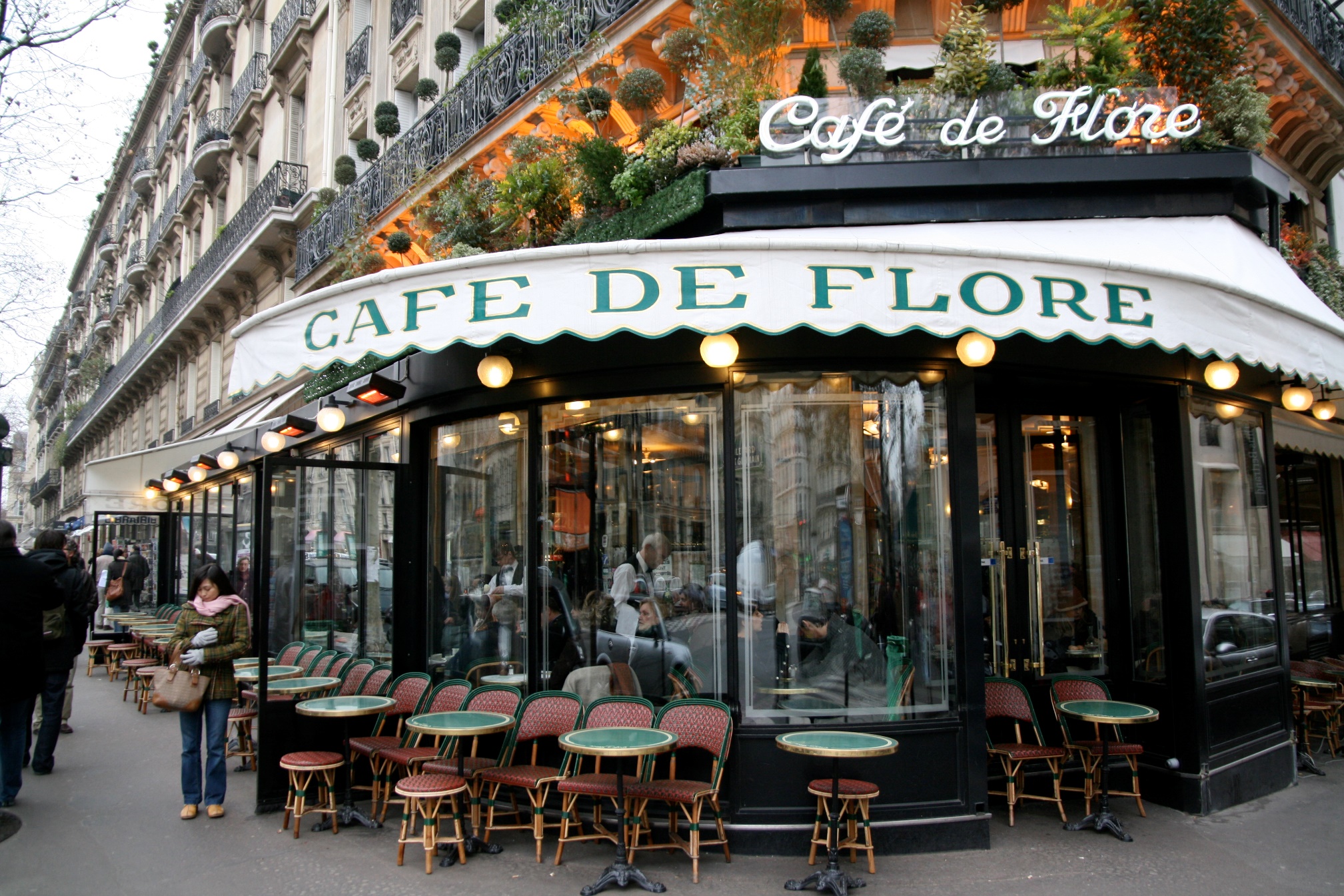 https://www.flickr.com/photos/ayustety/337376064
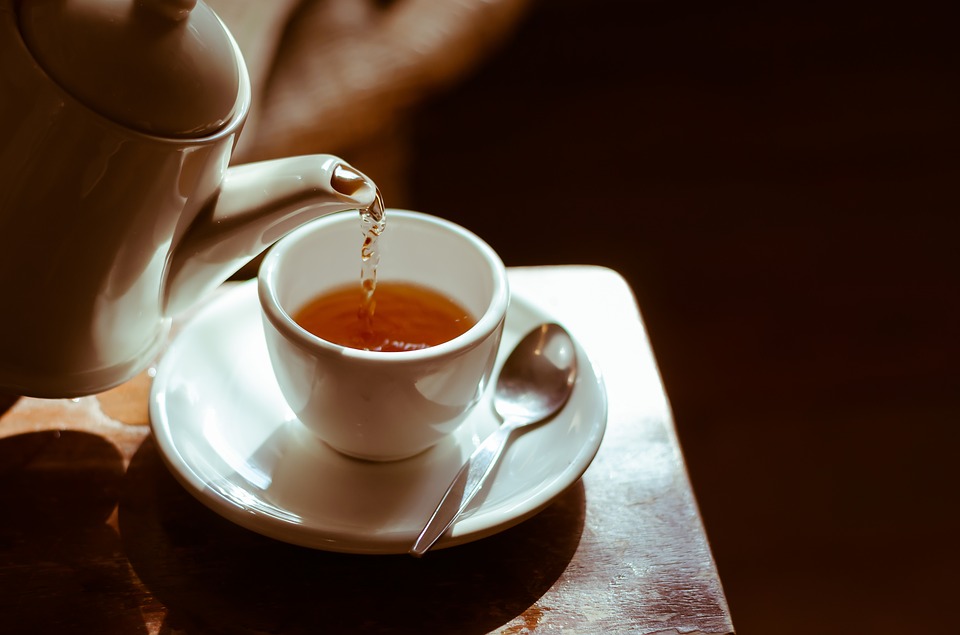 un thé
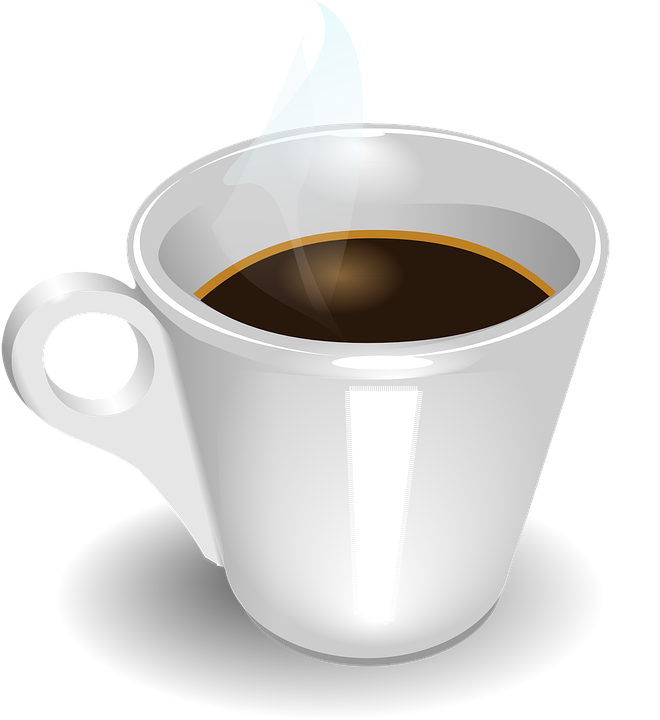 un café
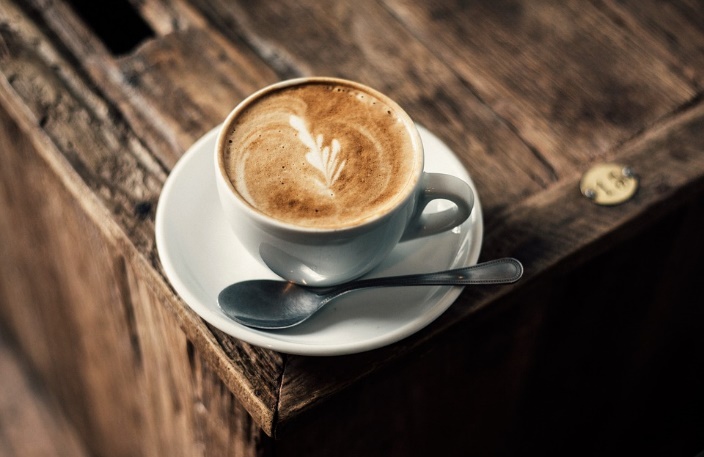 un café au lait
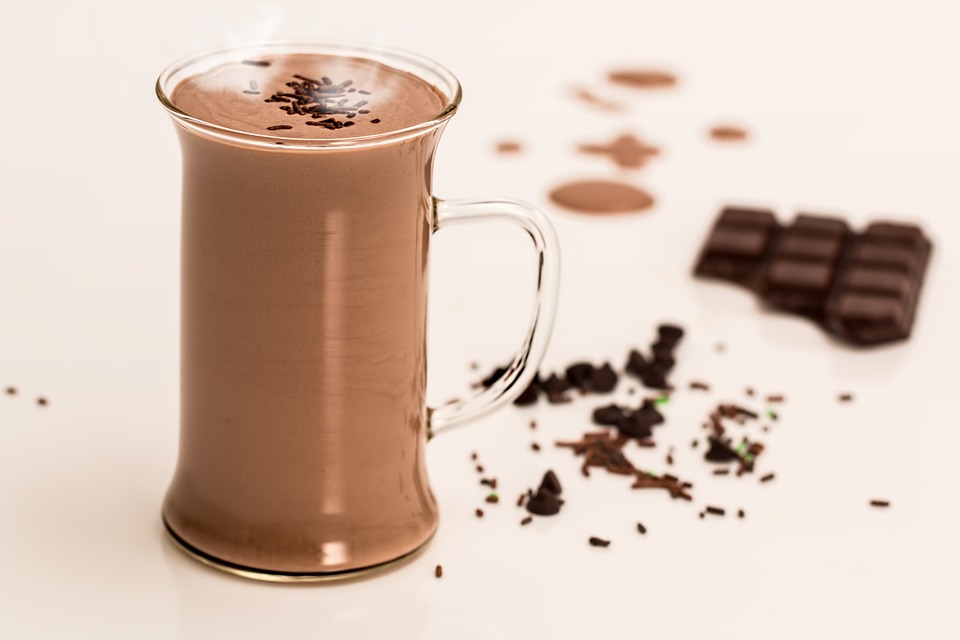 un chocolat chaud
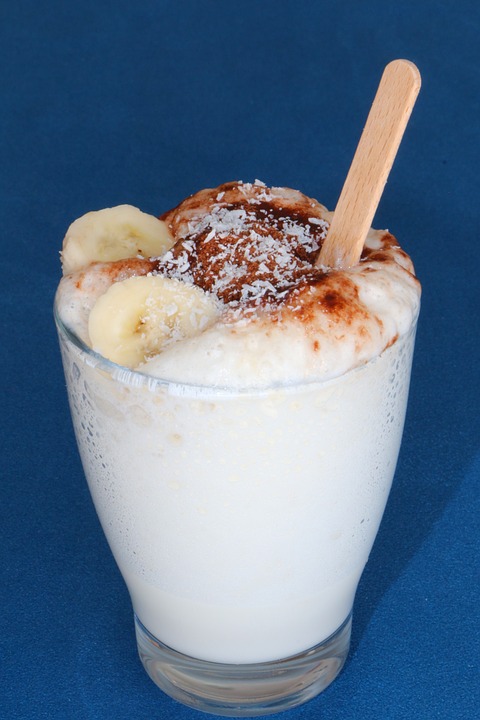 un milkshake
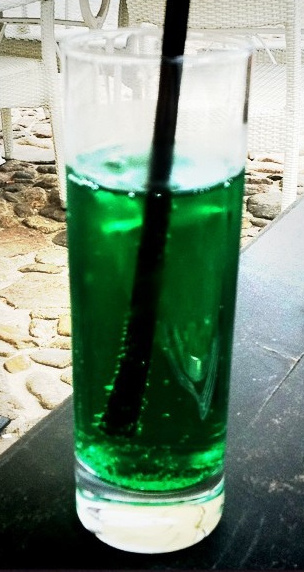 un diabolo menthe
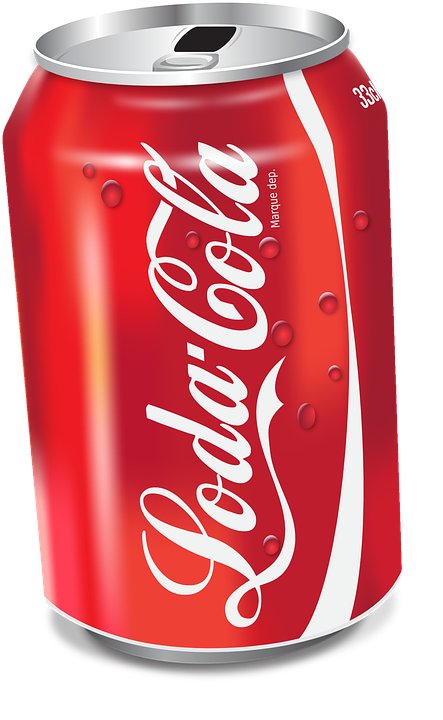 un coca
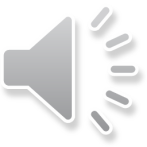 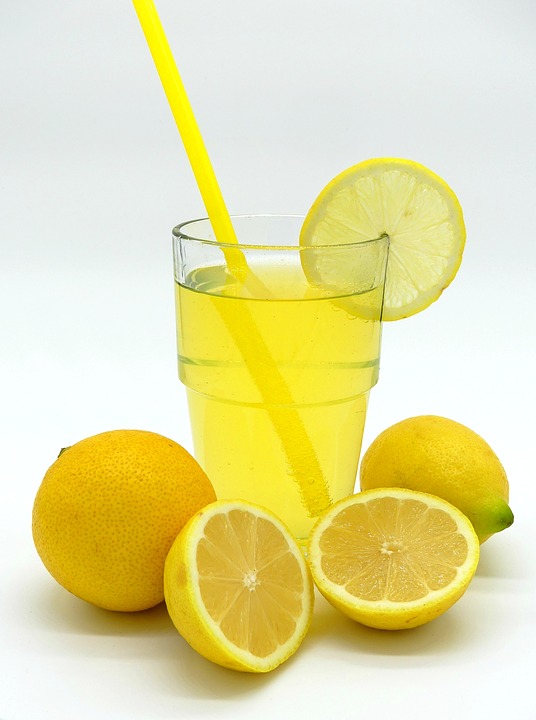 une limonade
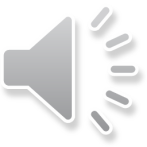 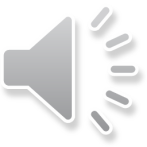 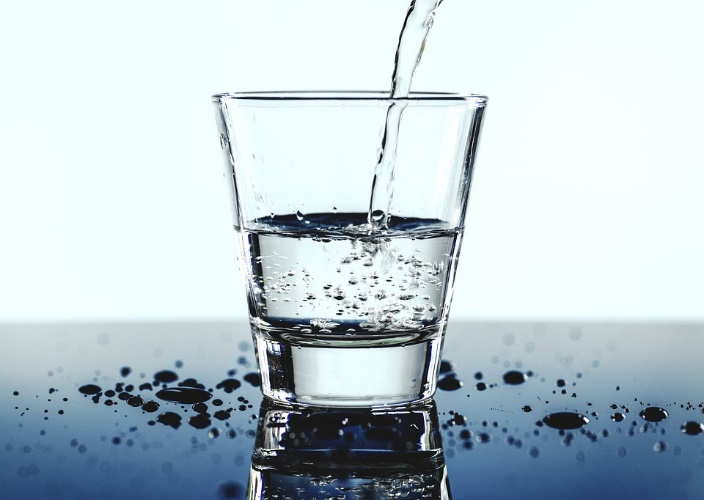 une eau minérale
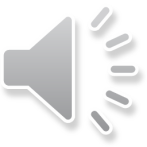 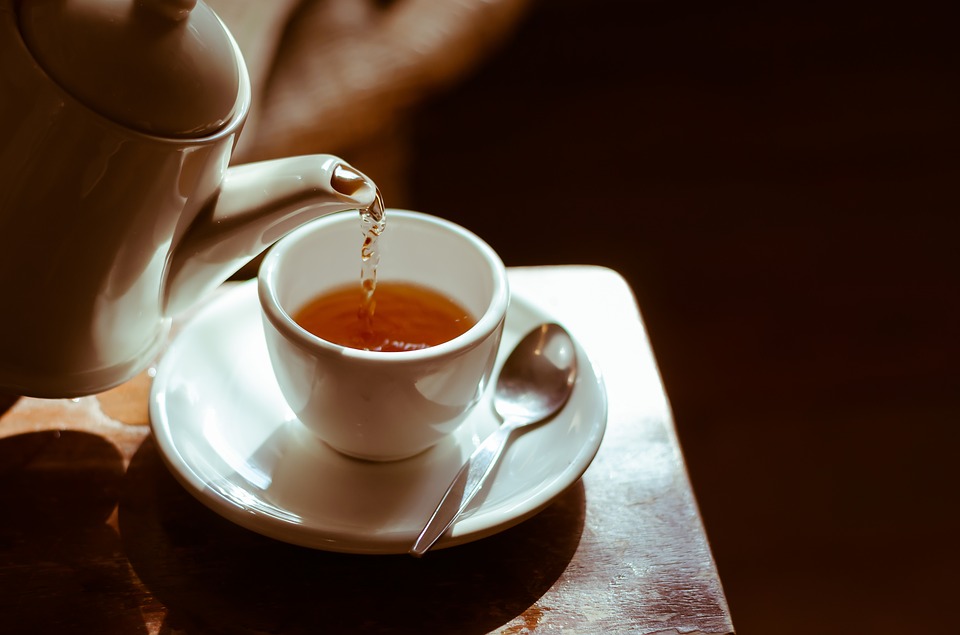 _ _  t_ _
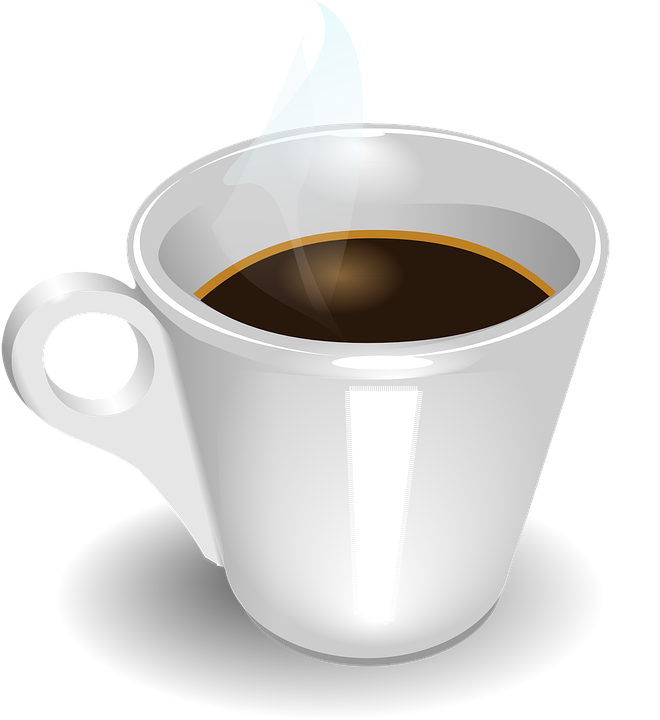 _ _  c_ _ _
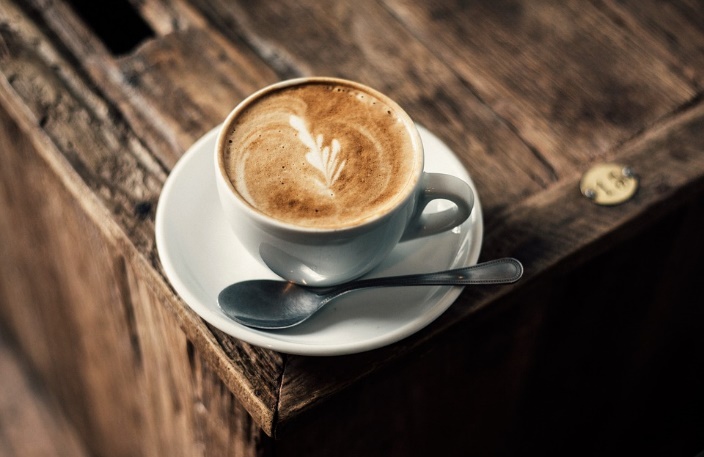 _ _  c_ _ _ a_ l_ _ _
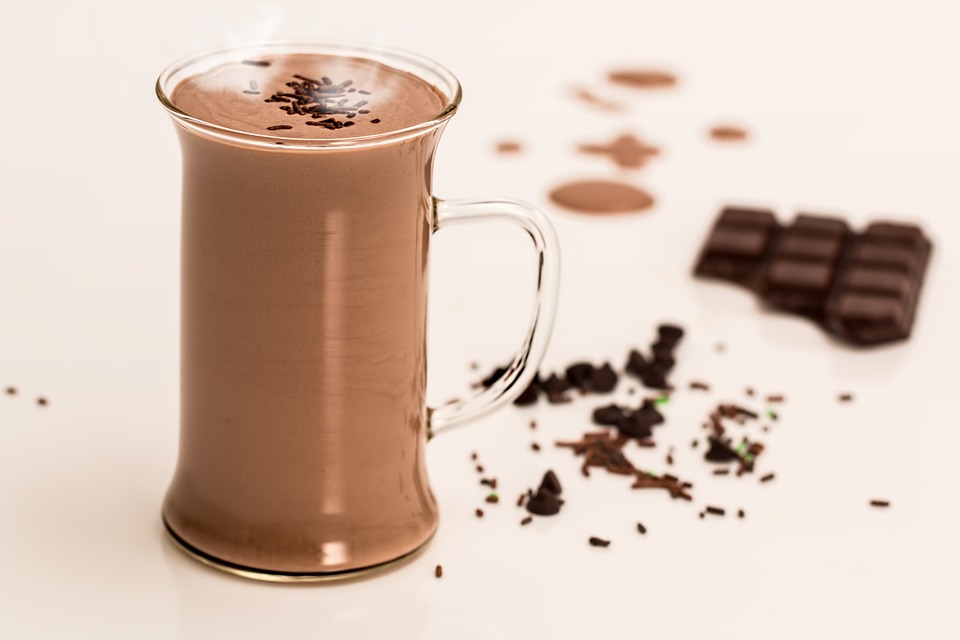 _ _  c_ _ _ _ _ _ _ c_ _ _ _
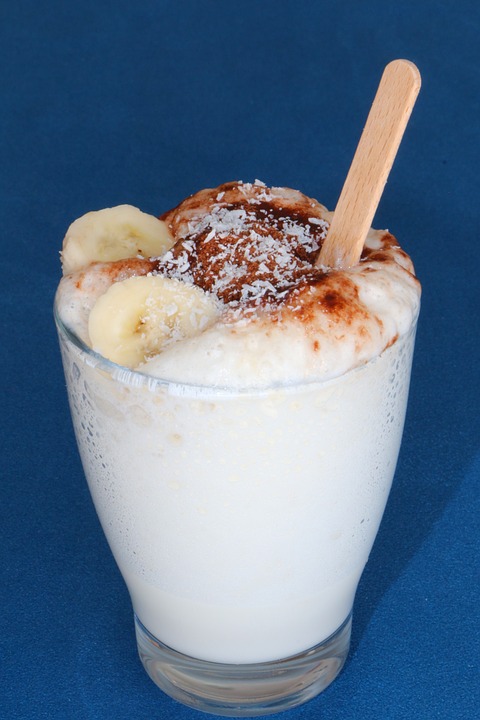 _ _  m_ _ _ _ _ _ _ _
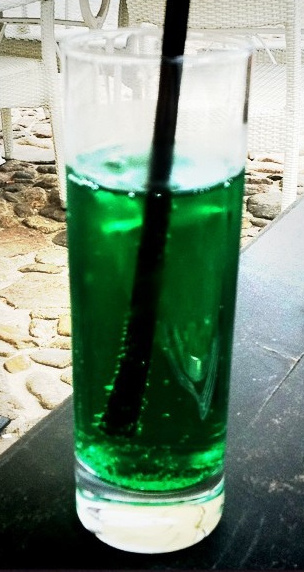 _ _ d_ _ _ _ _ _  m_ _ _ _ _
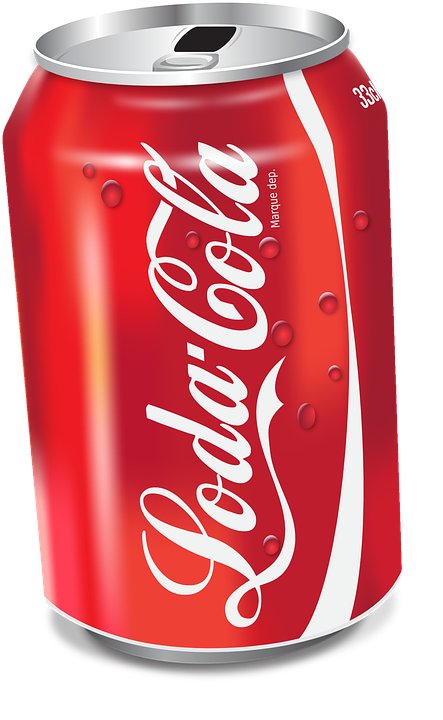 _ _  c_ _ _
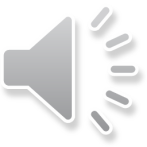 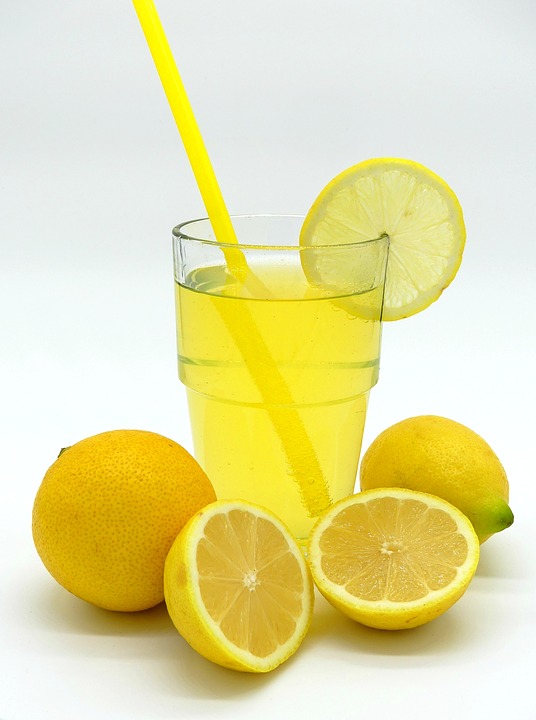 _ _ _  l_ _ _ _ _ _ _
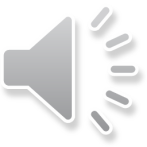 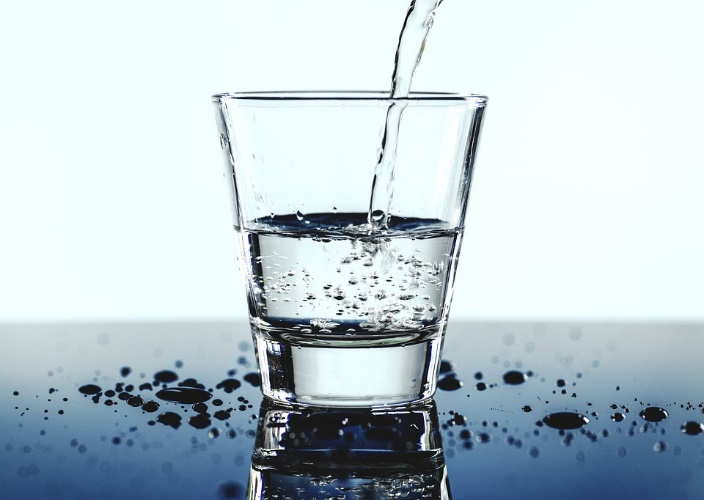 _ _ _  e_ _ m_ _ _ _ _ _ _
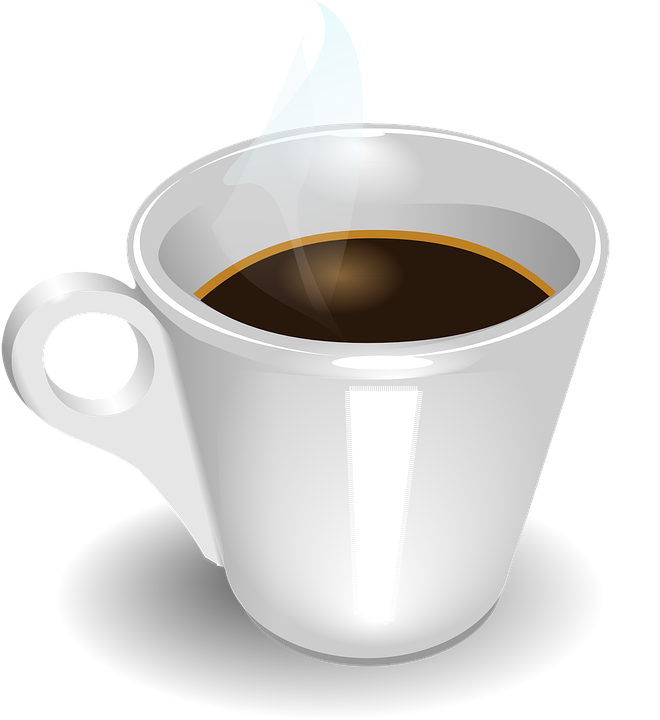 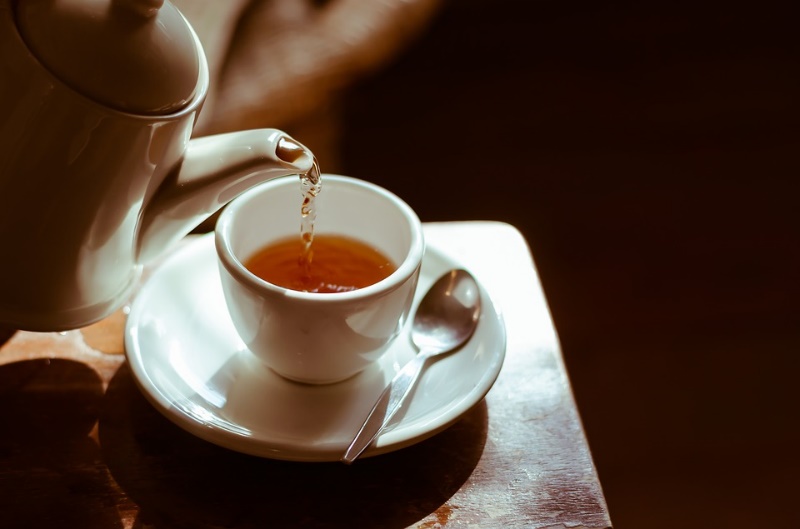 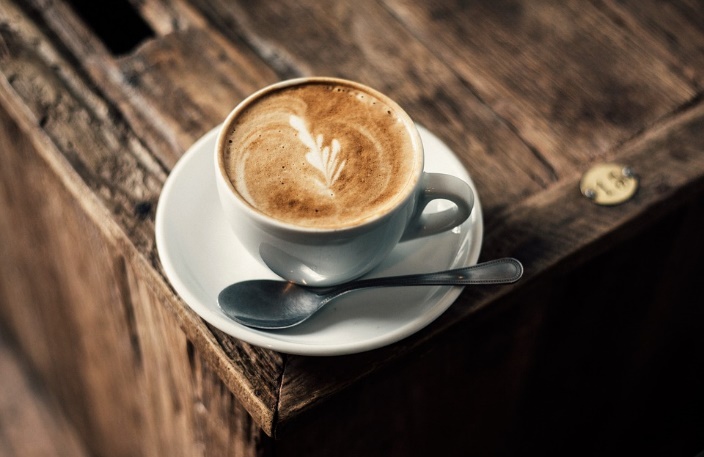 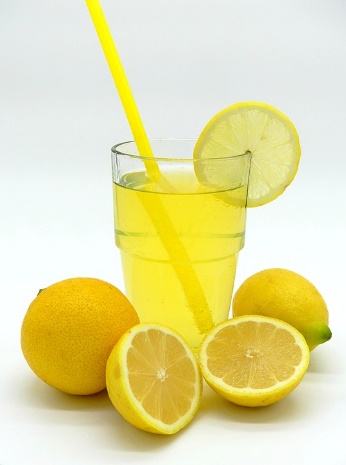 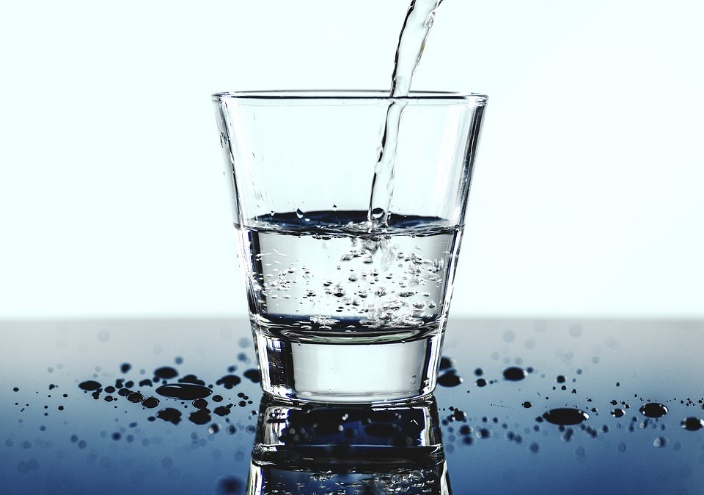 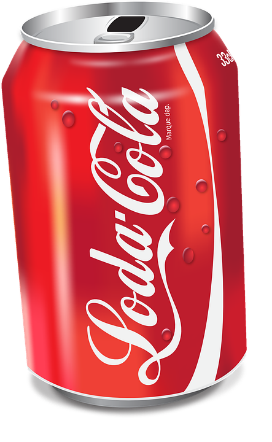 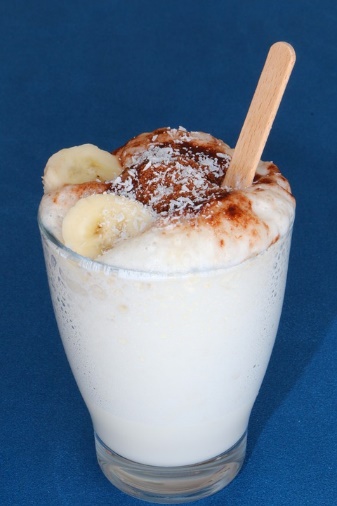 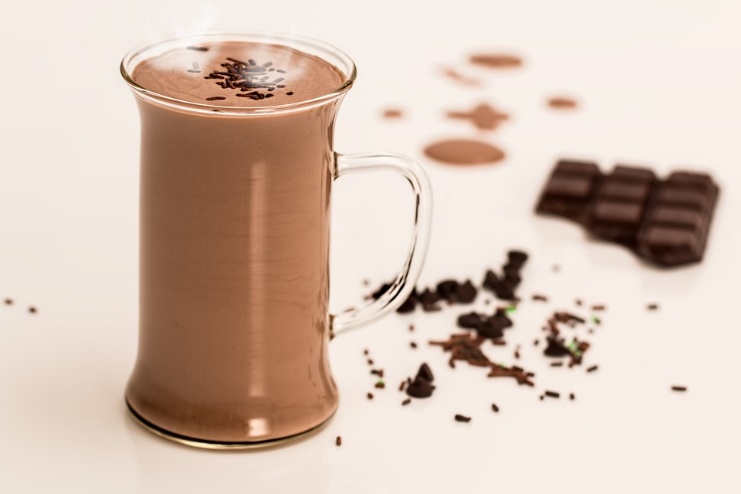 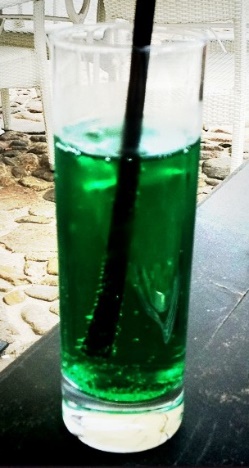 [Speaker Notes: Pictures from pixabay – no attributions required.
Ask, for example: ‘E, un coca ou un milkshake. Elicit by offering alternatives.]
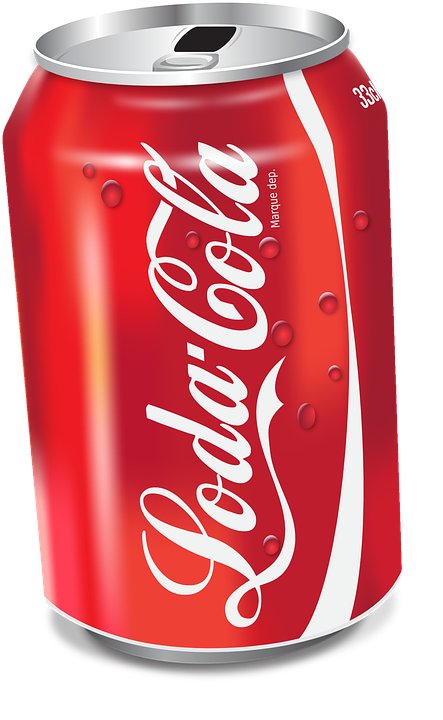 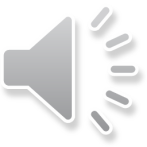 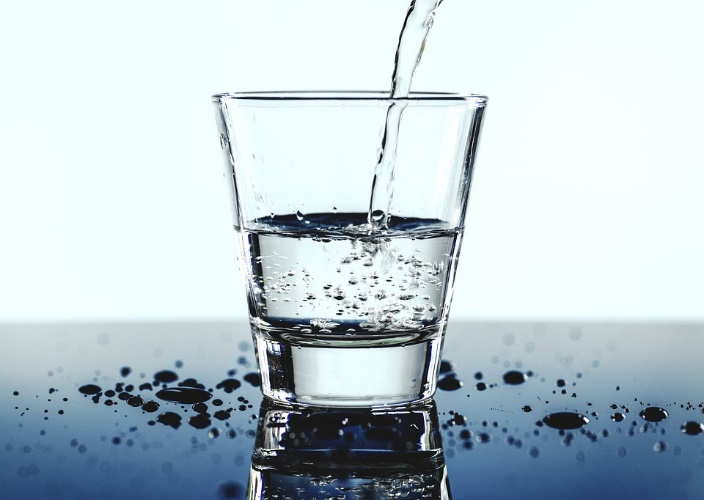 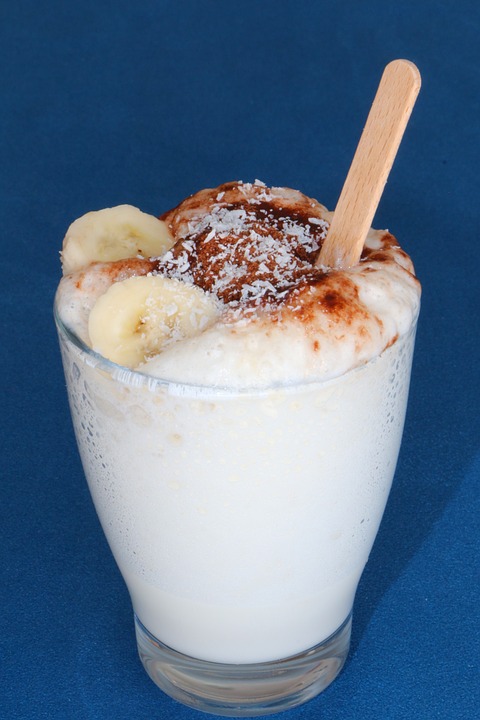 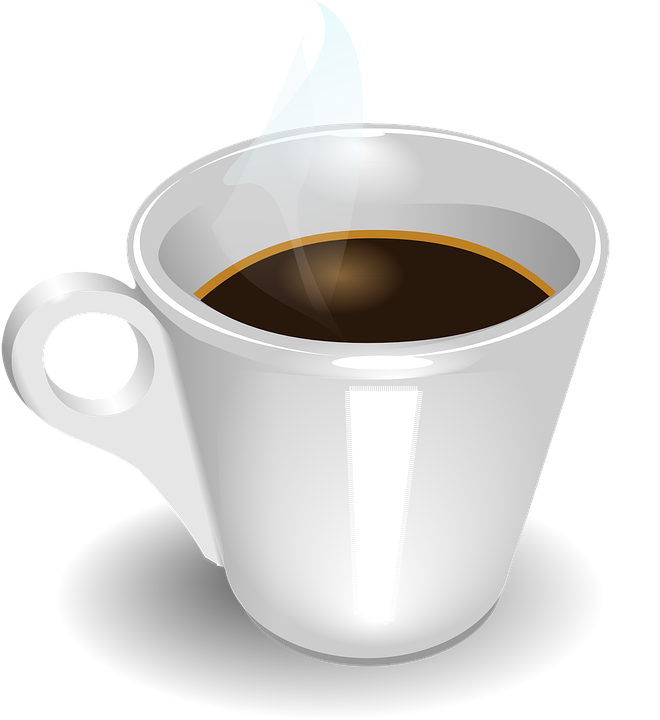 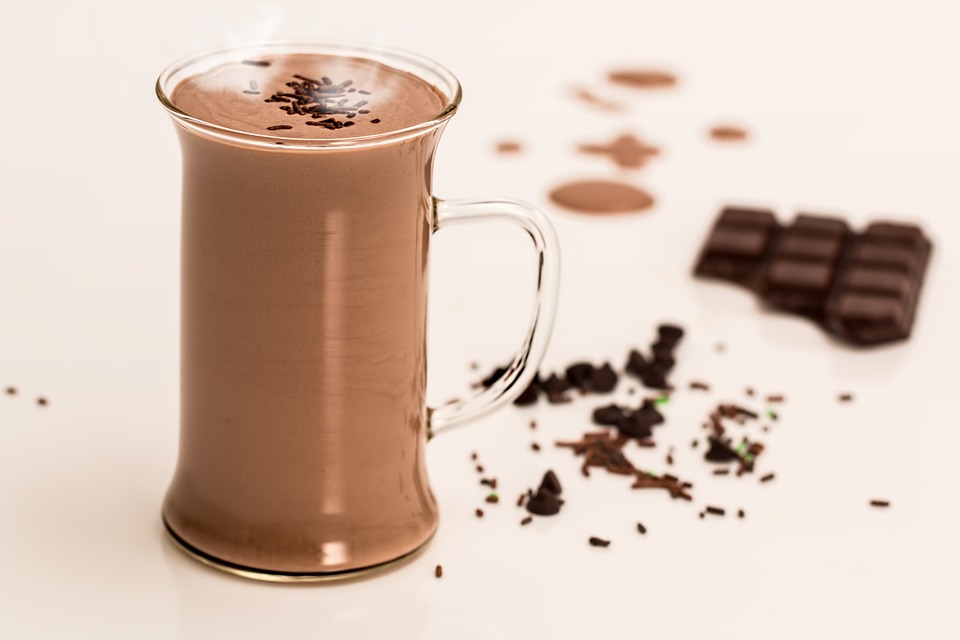 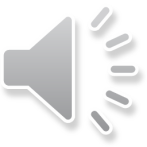 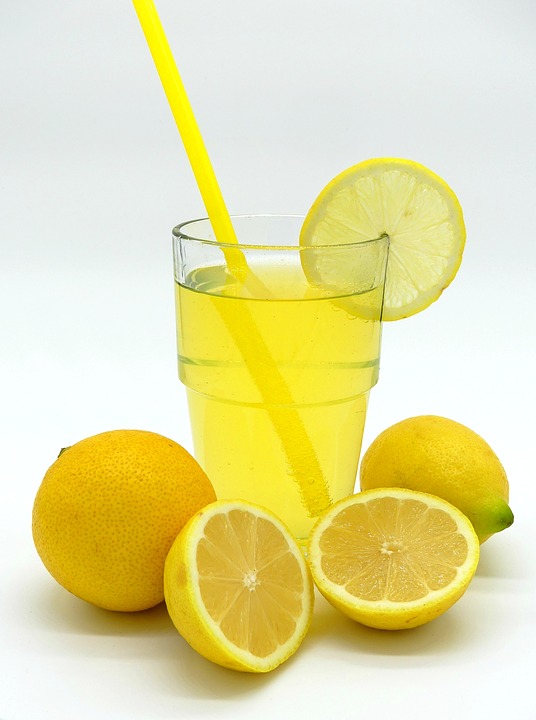 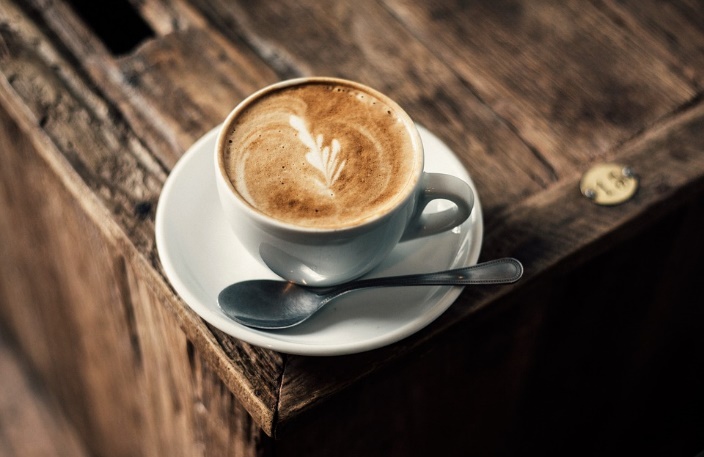 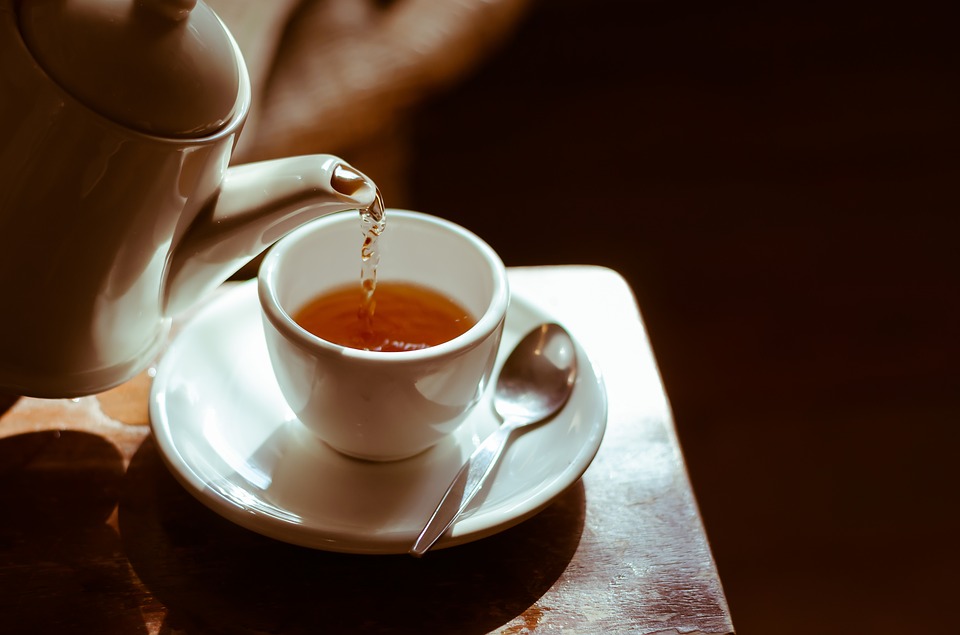 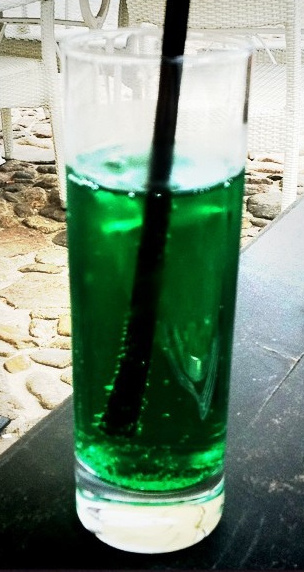 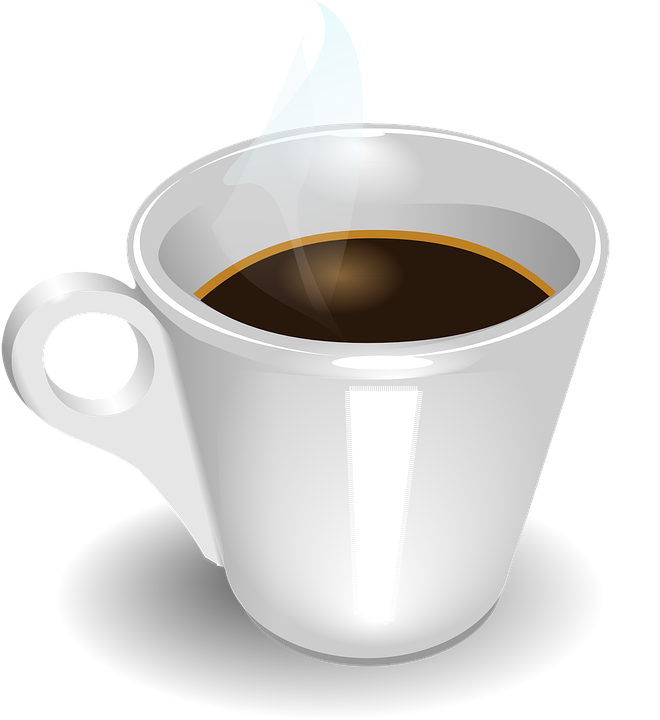 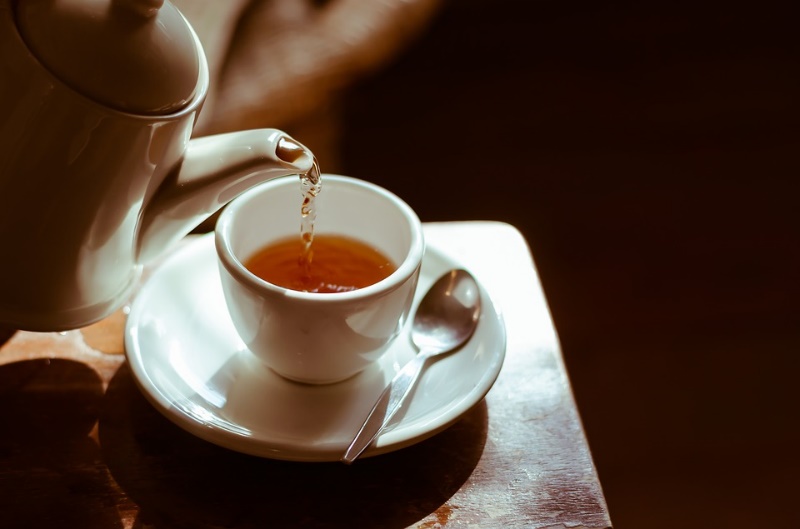 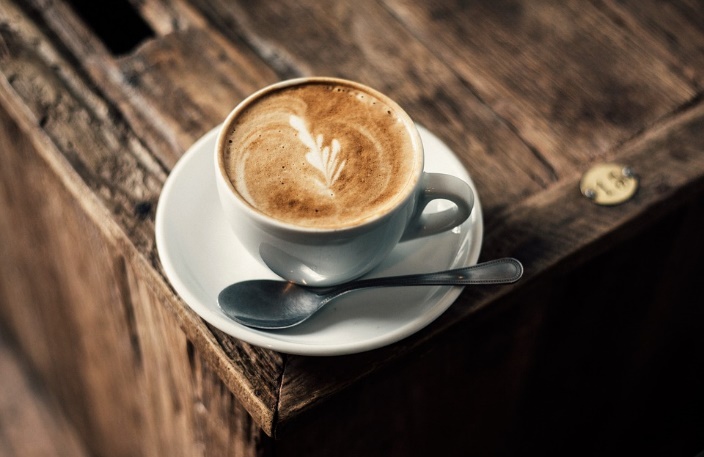 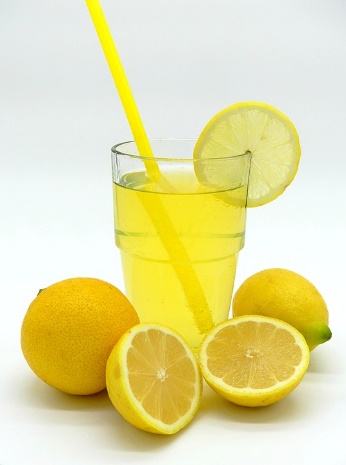 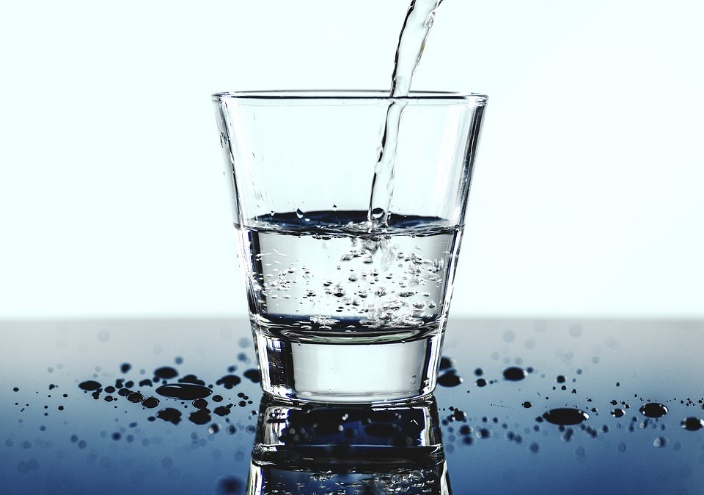 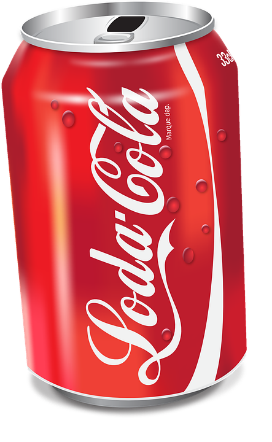 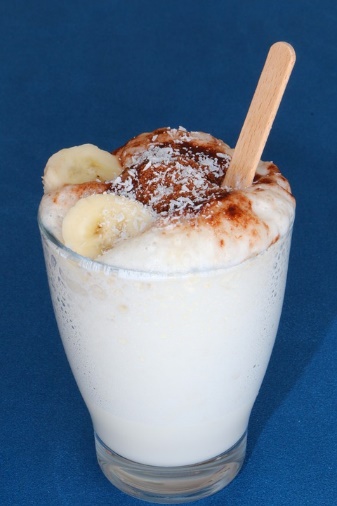 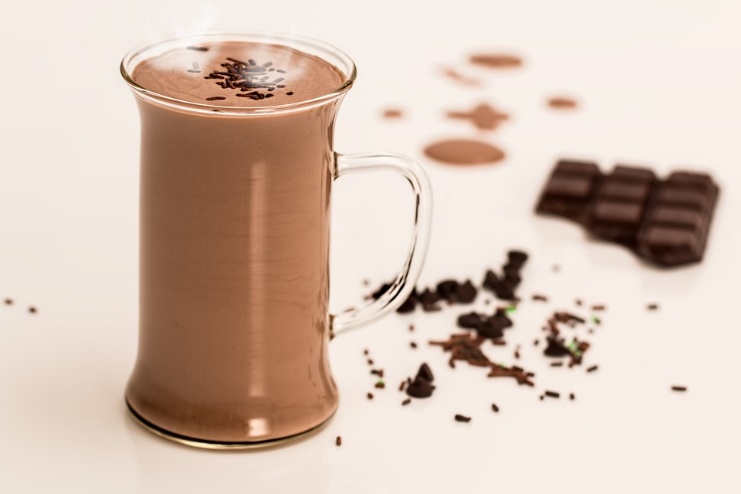 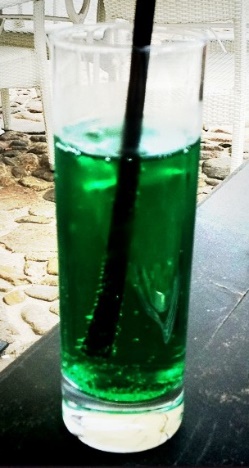 [Speaker Notes: Pictures from pixabay – no attributions required.
Pictures disappear, one by one.]
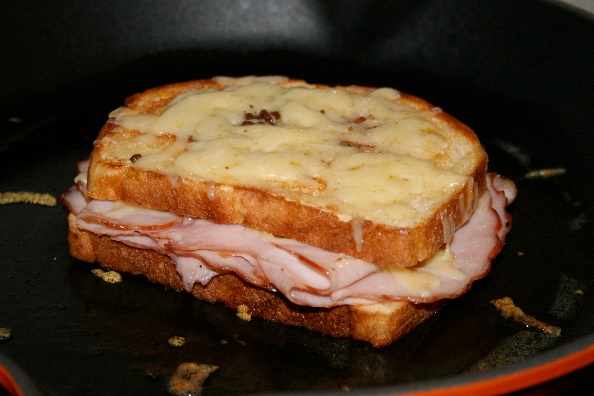 un croque-monsieur
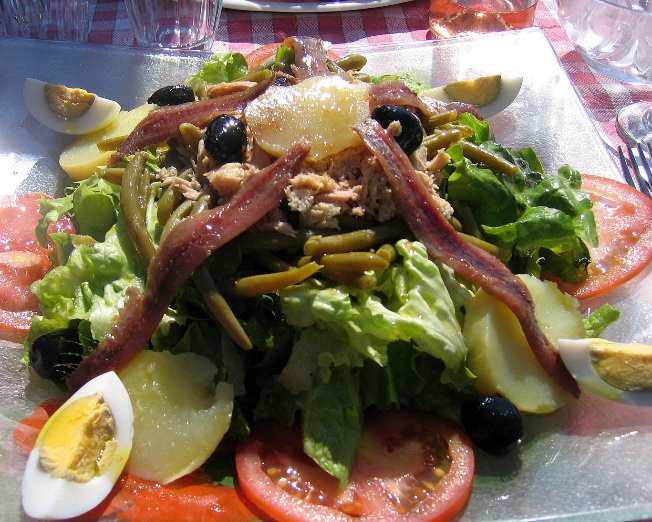 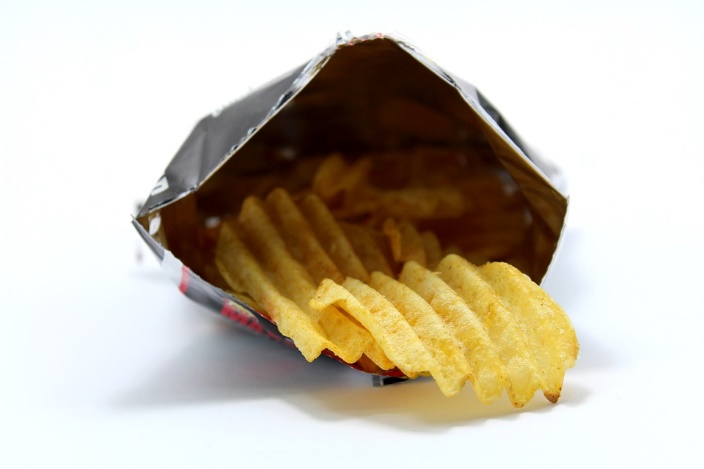 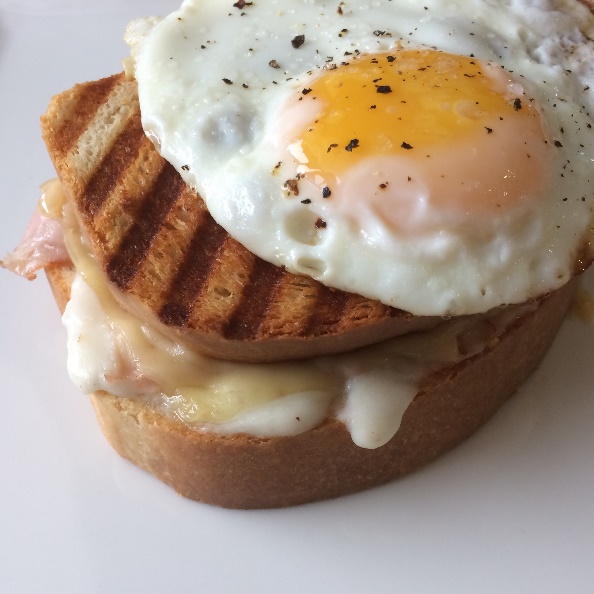 une salade niçoise
un croque-madame
un paquet de chips
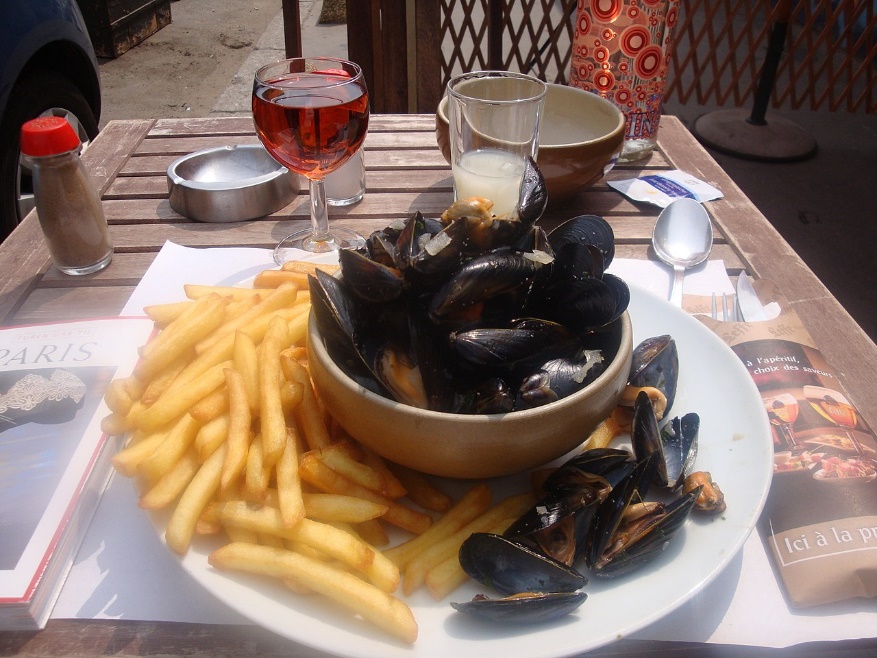 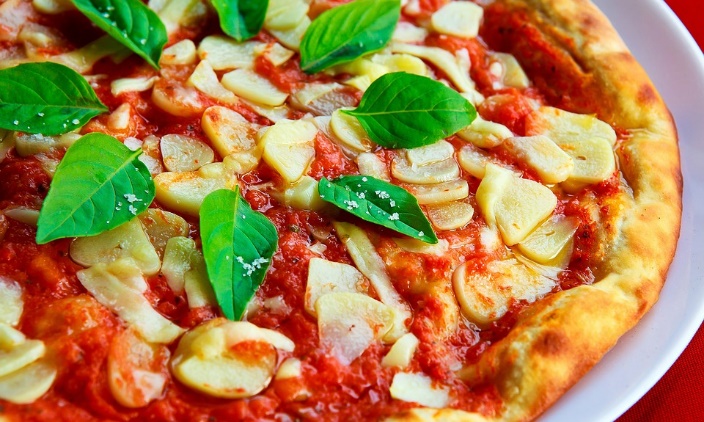 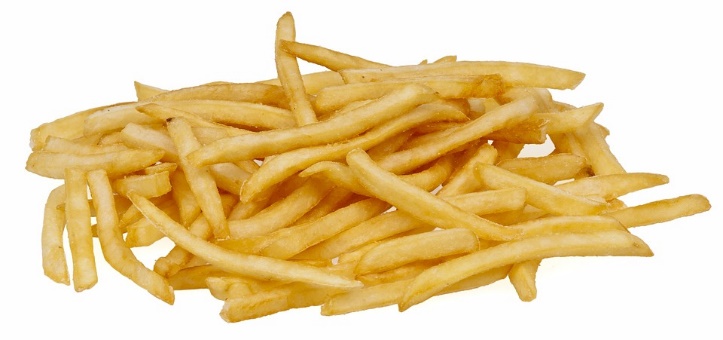 une pizza
une portion de frites
des moules-frites
[Speaker Notes: Croque monsieur Michael Brewer [CC BY-SA 2.5 (https://creativecommons.org/licenses/by-sa/2.5)]
Croque madame https://flic.kr/p/22Pvbku
Salade Nicoise jenny downing [CC BY 2.0 (https://creativecommons.org/licenses/by/2.0)]Moules-Frites LittleGun [Public domain]
Menu du jour DC [CC BY-SA 4.0 (https://creativecommons.org/licenses/by-sa/4.0)]]
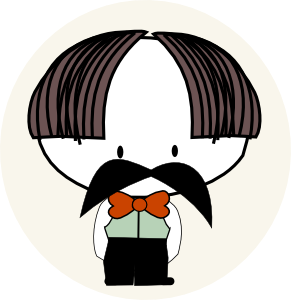 Bonjour. Vous désirez?
Je voudrais un croque-monsieur, s’il vous plait
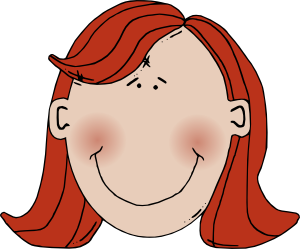 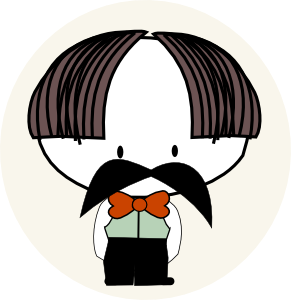 Et avec ça?
Je voudrais aussi un coca. C’est combien?
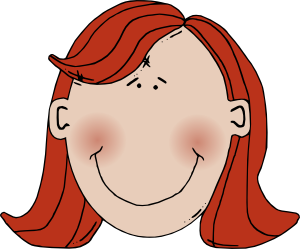 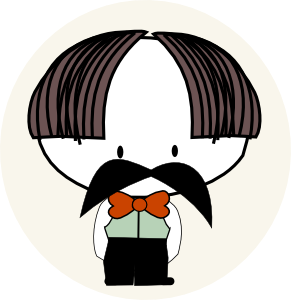 Ça fait huit euros cinquante.
Merci, au revoir.
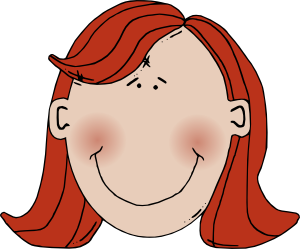 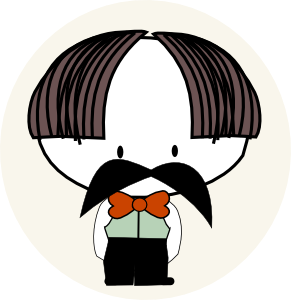 Au revoir.